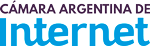 Proyecto Nueva Sala NAP
Ampliación y Migración de Servicios
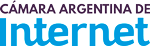 Propuesta para desplegar el Proyecto
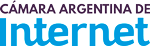 Control de Proyecto Nueva Sala NAP